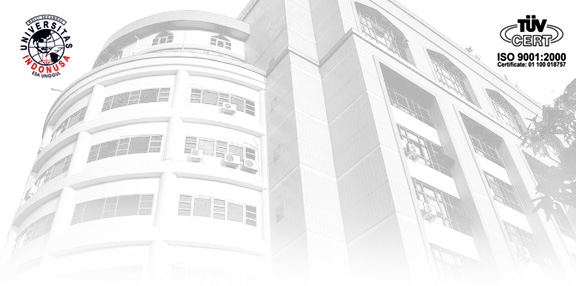 UNIVERSITAS INDONUSA ESA UNGGUL
FAKULTAS TEKNIK
JURUSAN PERENCANAAN WILAYAH DAN KOTA
KULIAH -12. PENGERTIAN, KLASIFIKASI,  DAN TAHAPAN KEGIATAN REVITALISASI URBAN
1. PENGANTAR
Revitalisasi adalah upaya untuk mendaur-ulang (recycle) dengan tujuan untuk memberikan vitalitas baru, meningkatkan vitalitas yang ada atau bahkan menghidupkan kembali vitalitas (re-vita-lisasi) yang pernah ada, namun telah memudar. Menurut Kementerian PU (2002) revitalisasi dapat dijelaskan, adalah rangkaian upaya menghidupkan kembali kawasan yang cenderung mati, meningkatkan nilai-nilai vitalitas yang strategis dan signifikan dari kawasan yang masih mempunyai potensi dan atau mengendalikan kawasan yang cenderung kacau atau semrawut. Dalam lingkup kawasan, vitalitas dapat diartikan kemampuan, kekuatan kawasan untuk tetap bertahan hidup. Hidupnya suatu kawasan dapat tercermin dari kegiatan yang berlangsung di dalam kawasan sepanjang waktu di mana orang datang, menikmati, dan melakukan aktivitas-nya di sini. Namun dalam konteks perkotaan sebuah vitalitas atau revitalisasi tidak hanya menekankan pada aspek ekonomi saja, tetapi perbaikan fisik dalam kawasannya yang akan dijadikan objek juga harus mendapat perhatian khusus. Vitalitas terlihat dari kualitas kehidupan di sepanjang jalan (Abramson 1981:82). Kualitas kehidupan ini dinikmati oleh suluruh lapisan masyarakat, baik pengunjung maupun pekerja, yang ditandai dengan peningkatan penjualan dan menjadi daya tarik pengunjung (Wiedenhoeft 1981:5). Adaptasi revitalisasi merupakan upaya untuk mengubah suatu lingkungan binaan agar dapat digunakan untuk fungsi baru yang sesuai, tanpa menuntut perubahan drastis atau hanya memberikan dampak yang minimal.
2. LATAR BELAKANG
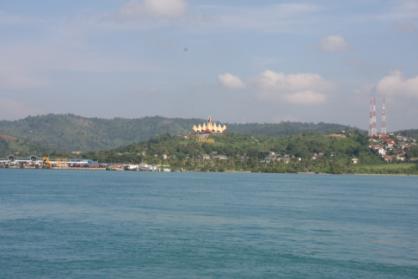 Adanya kawasan yang bernilai historis sebagai salah satu cikal bakal dari pusat kegiatan masyarakat. 
Nilai historis kawasan berpotensi sebagai kawasan cagar budaya dan ilmu pengetahuan 
UU No 20 tahun 2010 tentang Benda Cagar Budaya
Dalam perkembangannya kawasan historis sering terabaikan dan kehilangan identitasnya.
Kesungguhan, kesadaran dan persepsi para pemangku kepentingan dalam mendukung upaya pelestarian kawasan historis belum optimal.
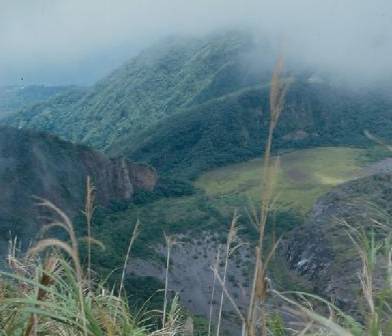 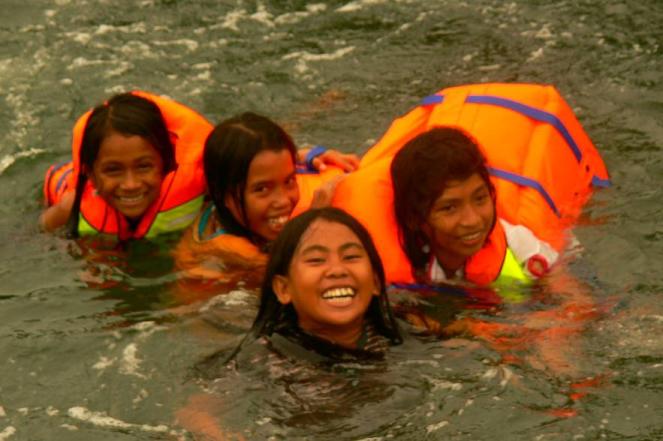 3. PENGERTIAN PELESTARIAN
Istilah-istilah pelestarian, konservasi, pemugaran, mengandung arti sebagai suatu usaha untuk mempertahankan bentuk atau keadaan suatu artefak bangunan ataupun lingkungan seperti aslinya, tanpa ada perubahan berarti. Namun demikian istilah dipertahankan atau mempertahankan belum menunjuk secara pasti apa sebenarnya yang dimaksud oleh upaya ini, seberapa luas dan seberapa dalam.

Pelestarian adalah istilah yang digunakan dalam upaya untuk mempertahankan bentuk bangunan atau lingkungan dengan mengaitkan nilai-nilai tertentu pada masa silam (telah berlalu). Kegiatan yang pada awalnya hanya menekan pada nilai-nilai artistik warisan budaya, kemudian berkembang pada penggunaan ekonomis pada tahun 1970-an, dan akhirnya menjurus kearah manajemen lingkungan pada tahun 1980-an (kain, 1981;1983: Attoe,1988 dan Fitch, 1988).
4. PENGERTIAN REVITALISASI
“Upaya untuk menghidupkan kembali kawasan mati, yang pada masa silam pernah hidup, atau mengendalikan, dan mengembangkan kawasan untuk menemukan kembali potensi yang dimiliki atau pernah dimiliki atau seharusnya dimiliki oleh sebuah kota baik dari segi sosio-kultural, sosio-ekonomi, segi fisik alam lingkungan, sehingga diharapkan dapat memberikan peningkatan kualitas lingkungan kota yang  pada akhirnya berdampak pada kualitas hidup dari penghuninya.”
5.   TUJUAN
Tujuan Revitalisasi Urban (Adhisakti, 2003) adalah :
Membangun kepedulian banyak pihak dalam pelestarian pusaka.
Menjadi acuan perencanaan dan pengelolaan pelestarian secara berkesinambungan dan menyeluruh.
Mendorong kemandirian bagi masyarakat untuk mampu mengelola kawasan bersejarahnya.
Menjembatani kolaborasi lintas sektor, bidang ilmu dan keahlian yang sangat diperlukan dalam pelaksanaan pelestarian.
Meningkatkan kualitas lingkungan kawasan bersejarah dan pendapatan masyarakat.
6.    SASARAN
Mencegah terjadinya penurunan produksi ekonomi melalui penciptaan usaha lapangan kerja dan pendapatan ekonomi daerah
Meningkatkan stabilitas ekonomi kawasan dengan upaya mengembangkan daerah usaha dan pemasaran serta keterikatan dengan  kegiatan lain
Meningkatkan daya saing ekonomi kawasan dengan mengatasi berbagai permasalahan lingkungan dan prasarana sarana yang ada
Meningkatkan pelayanan prasarana sarana di kawasan kumuh
Mengembangkan amenitas kawasan
Mengkonservasi aset warisan budaya kawasan lama
Mendorong partisipasi komunitas, investor dan pemerintah lokal dalam revitalisasi kawasan
7. JENIS-JENIS KEGIATAN PELESTARIAN
PRESERVASI
KONSERVASI
RESTORASI
REHABILITASI
RENOVASI
REDEVELOPMENT
REPLIKASI
RELOKASI
REKONSTRUKSI
REVITALISASI
8. PENGERTIAN ISTILAH-ISTILAH PELESTARIAN
konservasi adalah istilah yang dipakai dalam program burra (The Burra Charter, 1981); yaitu proses pengelolahan suatu tempat agar “ makna kultural” (Cultural Significance) yang ada terpelihara dengan baik sesuai situasi dan kondisi setempat. Upaya ini ini mencangkup kegiatan-kegiatan yang disebut preservasi, restore, rekonstruksi, adaptasi. Istilah-istilah yang sama juga digunakan diinggris yang menjadi payung bagi seluryh upaya pelestarian. Sedangkan preservasi historis lebih merujuk pada strategi bagi penanganan khusus bangunan bersejarah.

Di Indonesia istilah yang digunakan untuk kegiatan serupa adalah  “Pemugaran”, Menurut Parmono Atmadji (1981: 3) sebenarnya istilah pemugaran memeiliki pengertian yang sama dengan restore; hanya ketentuan yang ada (SK. Gubernur) mengertikan sebagai isitilah yang mencangkup semua kegiatan pelestarian.
9. PENGERTIAN ISTILAH-ISTILAH PELESTARIAN
Berikut ini adalah pengertian dari seluruh kegiatan yang termasuk pelestarian, dirangkum dari tulisan Attoe (1986: 402, 1988: 334-350), Sujarto (1999: 3) serta Danisworo (1988: 3) yaitu:
Konservasi; upaya untuk menjaga, memelihara dan melestarikan suatu bagian wilayah kota agar aman terhadap kemungkinan terjadinya bencana alam, pengrusakan terhadap lingkungan binaan dan lingkungan alami seperti perlindungan terhadap bencana alam, pelestarian sungai, pemandangan alam dan lain-lain.
Restorasi; merupakan upaya untuk mengembalikan kondisi asalnya dengan menghilangkan tambahan-tambahan yang timbul kemudian serta mengadakan kembali unsur-unsur semula yang telah hilang tanpa menambahkan unsur-unsur baru kedalamnya.
Renovasi: merupakan suatu usaha mengubah dan/atau penyesuaian sebagian atau seberapa bagian dari suatu lingkungan atau struktur untuk meningkatkan kapasitas dalam fungsi yang tetap ada dalam funsi baru.
Rekonstruksi; merupakan suatu upaya untuk mengembalikan suatu struktur atau lingkungan alami atau binaan kepada wujud semula atau mendekati wujud asal.
Demolisi: merupakan penghancuran atau perombakan suatu bangunan yang sudah rusak atau membahayakan.
Redevelopment; upaya penataan kembali suatu kawasan kota dengan terlebih dahulu melakukan pembongkaran sarana dan prasarana dari sebagian atau seluruh kawasan kota tersebut yang telah dinyatakan tidak dapat dipertahankan lagi kehadirannya.
Rehabilitasi; suatu usaha untuk mengembalikan fungsi dan atau srtuktur dan/atau lingkungan fisik karena mengalami perusakan, degradasi fisik atau degradasi kapasitas.
10. PRESERVASI
Adalah tindakan atau proses penerapan langkah-langkah dalam mendukung keberadaan bentuk asli, keutuhan material bangunan/struktur, serta bentuk tanaman yang ada dalam tapak. Tindakan ini dapat disertai dengan menambahkan penguat-penguat pada struktur, disamping pemeliharaan material bangunan bersejarah tersebut.a.  Secara teknis : preservasi lebih menekankan pada segi pemeliharaan    
     secara sederhana, tanpa memberikan perlakuan secara khusus   
     terhadap benda. b. Secara strategis/makro :     preservasi mempunyai arti yang mirip dengan pelestarian, yang meliputi    
     pekerjaan teknis dan administratif (pembinaan, perlindungan).
11. KONSERVASI
Memelihara dan melindungi tempat-tempat yamg indah dan berharga, agar tidak hancur atau berubah sampai batas-batas yang wajar.
Menekankan pada penggunaan kembali bangunan lama, agar tidak terlantar. Apakah dengan menghidupkan kembali fungsi lama, ataukah dengan mengubah fungsi bangunan lama dengan fungsi baru yang dibutuhkan.a. Upaya perlindungan terhadap benda-benda cagar budaya yang dilakukan    
           secara langsung dengan cara membersihkan, memelihara, memperbaiki,  
           baik secara fisik maupun khemis secara langsung dari pengaruh berbagai 
           faktor lingkungan yang merusak.b. Perlindungan benda-benda (dalam hal ini benda-benda peninggalan 
           sejarah dan purbakala) dari kerusakan yang diakibatkan oleh alam,   
           kimiawi dan mikro organisme.
12. REHABILITASI / RENOVASI
Membuat bangunan tua berfungsi kembali. Dengan catatan, perubahan-perubahan dapat dilakukan sampai batas-batas tertentu, agar bangunan dapat beradaptasi terhadap lingkungan atau kondisi sekarang atau yang akan datang.
Adalah sebuah proses mengembalikan obyek agar berfingsi kembali, dengan cara memperbaiki agar sesuai dengan kebutuhan sekarang, melestarikan bagian-bagian dan wujud-wujud yang menonjol (penting) dinilai dari aspek sejarah, arsitektur dan budaya.
Salah satu bentuk pemugaran yang sifat pekerjaannya hanya memperbaiki bagian-bagian bangunan yang mengalami kerusakan. Bangunan tersebut tidak dibongkar seluruhnya karena pekerjaan rehabilitasi umumnya melibatkan tingkat prosentase kerusakan yang rendah
13. REPLIKASI DAN RELOKASI
REPLIKASI    Membuat  tiruan. dengan membangun seperti/menyerupai aslinyaRELOKASIMemindahkan bangunan dari sebuah lokasi ke lokasi yang lain, atas pertimbangan ekonomis maupun estetis.
14. REKONSTRUKSI DAN REVITALISASI
REKONSTRUKSIAdalah tindakan suatu proses mereproduksi dengan membangun baru semua bentuk serta detil secara tepat, sebuah bangunan yang telah hancur/hilang, serti tampak pada periode tertentu.Yaitu suatu kegiatan penyusunan kembali struktur bangunan yang rusak/runtah, yang pada umumnya bahan-bahan bangunan yang asli sudah banyak yang hilang. Dalam hal ini kita dapat menggunakan bahan-bahan bangunan yang baru seperti cat warna atau bahan lainnya yang bentuknya hares disesuaikan dengan bangunan aslinya  

REVITALISASI Meningkatkan kegiatan social dan ekonomi lingkungan bersejarah, yang sudah kehilangan vitalitas fungsi aslinya.
15.   “PENTINGNYA” REVITALISASI URBAN
Konsentrasi peran yang besar di perkotaan tersebut, tidak terlepas dari kenyataan bahwa perkotaan merupakan lokasi yang paling efisien dan efektif untuk kegiatan-kegiatan produktif sehubungan dengan ketersediaan sarana dan prasarana, tersedianya tenaga kerja, tersedianya dana sebagai modal dan sebagainya.
Dengan persediaan lahan yang semakin terbatas, maka gejala kenaikan harga lahan tak terhindarkan lagi. Lahan telah menjadi suatu komoditas yang nilainya ditentukan oleh kekuatan pasar.
Lahan (topos) merupakan sumber daya utama kota yang sangat kritikal, disamping pengadaannya yang semakin sangat terbatas, sifatnya juga tidak memungkinkan untuk diperluas. Satu-satunya jalan keluar adalah mencari upaya yang paling sesuai untuk meningkatkan kemampuan daya tampung lahan yang ada agar dapat memberikan manfaat yang lebih besar lagi bagi kelangsungan hidup kota yang lebih baik. Maka lahirlah upaya untuk mendaur-ulang (recycle) lahan kota yang ada dengan tujuan untuk memberikan vitalitas baru, 
Pencagaran (conservation) aset budaya fisik dan non-fisik, sebagai dasar jatidiri masyarakat.
Melestarikan bekas tambang dengan penataan dan revitalisasi kawasan sehingga menjadi daya tarik wisatawan, hijau dan lestari.
16.  KLASIFIKASI KAWASAN REVITALISASI
1. Ditinjau dari fungsi kawasan : 
a)      Revitalisasi Kawasan Perniagaan
b)      Revitalisasi Kawasan Perumahan
c)      Revitalisasi Kawasan Perindustrian
d)      Revitalisasi Kawasan Perkantoran pemerintah
e)      Revitalisasi Kawasan Olah Raga, dan Fasilitas sosial lainnya
f)       Revitalisasi Kawasan Khusus 

2. Ditinjau dari letak kawasan  
a)    Revitalisasi Kawasan pegunungan / perbukitan
b)    Revitalisasi Kawasan tepian air ( sungai, laut, dan danau)
c)    Revitalisasi Kawasan perairan / rawa
d)    Revitalisasi Kawasan  khusus lainnya
 
3. Ditinjau dari ke-kuno-an dan kesejarahannya 
a)    Revitalisasi Kawasan bersejarah
b)    Revitalisasi kawasan baru
17. BEBERAPA TAHAPAN REVITALISASI
Intervensi fisik, intervensi fisik mengawali kegiatan fisik revitalisasi dan dilakukan secara bertahap, meliputi perbaikan dan peningkatan kualitas dan kondisi fisik bangunan, tata hijau, sistem penghubung, sistem tanda/reklame dan ruang terbuka kawasan; 
Rehabilitasi ekonomi, revitalisasi yang diawali dengan proses peremajaan artefak urban harus mendukung proses rehabilitasi kegiatan ekonomi; dan 
Revitalisasi sosial/institusional, keberhasilan revitalisasi sebuah kawasan akan terukur bila mampu menciptakan lingkungan yang menarik (interesting), jadi bukan beautiful place.
18. KAWASAN REVITALISASI
Ada beberapa tingkatan dalam revitalisasi kawasan, yaitu berdasar fungsi, letak serta ke-kuno-an dan ke-sejarahan kawasannya. Kawasan-kawasan revitalisasi dapat diklasifikasikan sebagai berikut: 
Ditinjau dari fungsi kawasan: - Revitalisasi kawasan perniagaan; - Revitalisasi kawasan perumahan; - Revitalisasi kawasan perindustrian; - Revitalisasi perkantoran pemerintah; - Revitalisasi kawasan olah raga, dan fasilitas sosial lainnya; dan - Revitalisasi kawasan khusus. 
Ditinjau dari letak kawasan: - Revitalisasi kawasan pegunungan/per-bukitan; - Revitalisasi kawasan tepian air (sungai, laut, danau); - Revitalisasi kawasan perairan/rawa; dan - Revitalisasi kawasan khusus lainnya. 
Ditinjau dari ke-kuno-an dan ke-sejarahan: - Revitalisasi kawasan bersejarah; dan - Revitalisasi kawasan baru.
19. PENDALAMAN MATERI BACA:
Ernawi, I. S., 2009. Kearifan Lokal Dalam Perspektif Penataan Ruang. Makalah dalam Seminar Nasional Kearifan Lokal Dalam Perencanaan dan Perancangan Lingkungan Binaan. Malang, 7 Agustus 2009.
Hartono, S. & Handinoto. 2000. Alun-alun dan Revitalisasi Identifikasi Kota Tuban. Dimensi Teknik Arsitektur : 1-11.
Kautsary, J. 2008. Sudaryono & Subanu, L.P. 2008. Makna Ruang Dalam Permukiman Pecinan (Aspek yang Terlupakan Dalam Upaya Revitalisasi Kawasan). Seminar Nasional Eco Urban Design. Semarang: Universitas Diponegoro. 1-12.
Martokusumo, W. 2000. Revitalisasi Kota Tua Jakarta. www.arsitekturindis.com/. (6 September 2009)
Van Peursen, C.A. 1976. Strategi Kebudayaan. Yogyakarta: Penerbit Kanisius.
Widayati, N. 2000. Penyertaan Peran Serta Masyarakat dalam Program Revitalisasi Kawasan Laweyan di Surakarta. Dimensi Teknik Arsitektur. 28 (2): 88-97